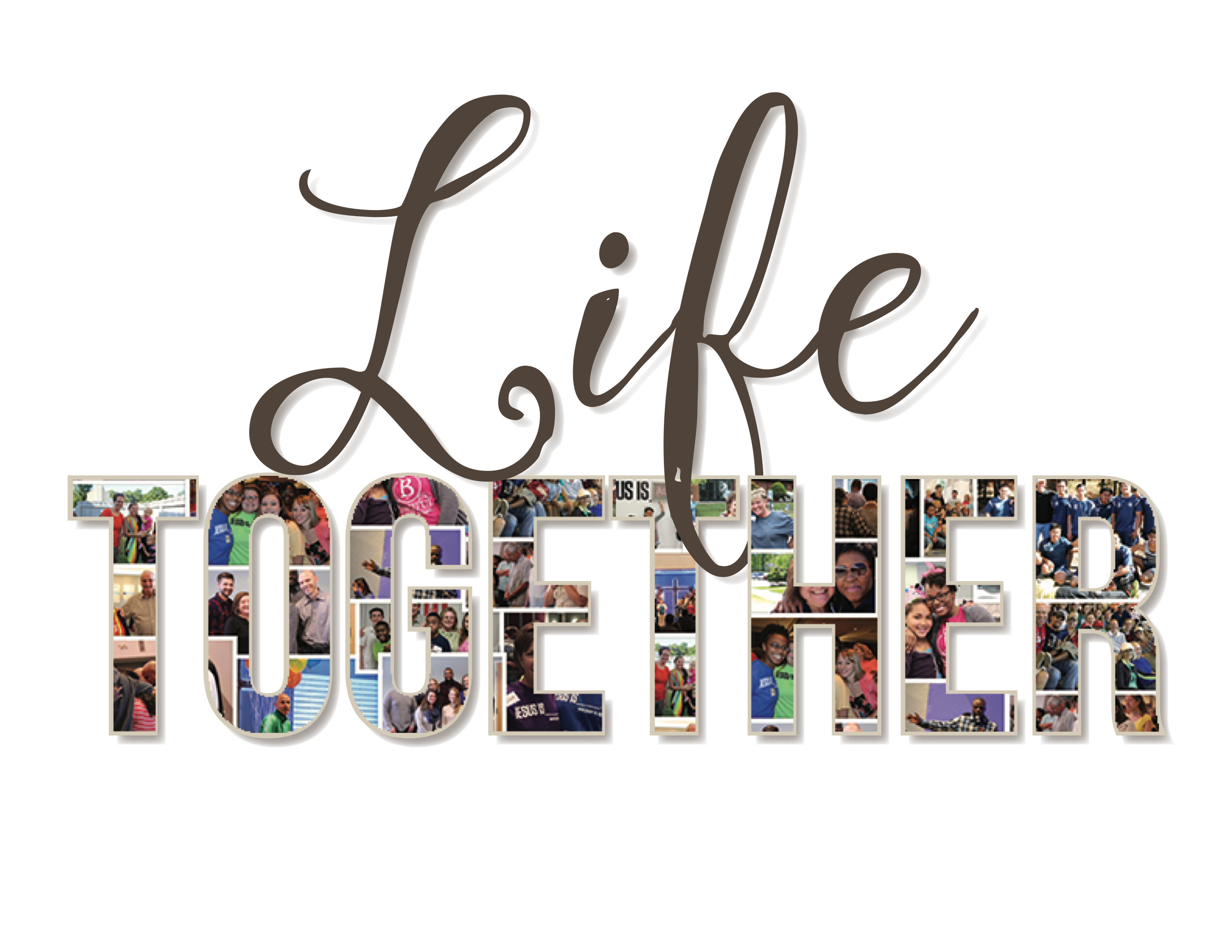 Freedom is for YouExodus 6:6-7
One thing you need to know: God promises to free you from sin, and He uses His people to aide that process. 

One thing you need to do: Pursue God’s freedom by seeking the Holy Spirit and connecting with God’s people.
6 “Therefore, say to the Israelites: ‘I am the Lord, and I will bring you out from under the yoke of the Egyptians. I will free you from being slaves to them,
and I will redeem you with an outstretched arm and with mighty acts of judgment. 7 I will take you as my own people, and I will be your God.
A Promise is a offer with an guaranteed result.
Joshua 21:45 
Not one of the Lord’s good promises ever failed, every one was fulfilled.
Hebrews 6:17-18
When God wanted to guarantee his promises, he gave his word, a rock solid guarantee-God can not break his word.
The four promises 
I will bring you out- Salvation
I will free you- Deliverance 
I will redeem you- Purpose
I will make you my people- Identity
Romans 7:21-25
21 So I find this law at work: Although I want to do good, evil is right there with me. 22 For in my inner being I delight in God’s law;
23 but I see another law at work in me, waging war against the law of my mind and making me a prisoner of the law of sin at work within me.
24 What a wretched man I am! Who will rescue me from this body that is subject to death? 25 Thanks be to God, who delivers me through Jesus Christ our Lord!
Ephesians 2:8
God saved you by his grace when you believed. And you can’t take credit for this; it is a gift from God.
Philippians 2:12-13
Work hard to show the results of your salvation, obeying God with deep reverence and fear. 13 For God is working in you, giving you the desire and the power to do what pleases him.
Body-the physical 
Soul- the mind, will and emotions 
Spirit-the part of us that is like God
Body-the physical 
Soul- the mind, will and emotions 
Spirit-the part of us that is like God
Victory over Sin-what I do to myself 
Healing from our wounds- what others do to me 
Authority over the enemy- the devil’s schemes
Romans 8:1
There is no condemnation to those who are in Christ Jesus.
Romans 8:1
There is no condemnation to those who are in Christ Jesus.
Romans 8:5-6
5 Those who are dominated by the sinful nature think about sinful things, but those who are controlled by the Holy Spirit think about things that please the Spirit. 6 So letting your sinful nature control your mind leads to death. But letting the Spirit control your mind leads to life and peace.
Relationships are the key!!
Proverbs 28:13
People who conceal their sins will not prosper, but if they confess and turn from them, they will receive mercy.
James 5:16
Confess your sins to each other and pray for each other so that you may be healed. The earnest prayer of a righteous person has great power and produces wonderful results.
New Associations: 
Water Baptism 
Church Partnership 
Small Groups